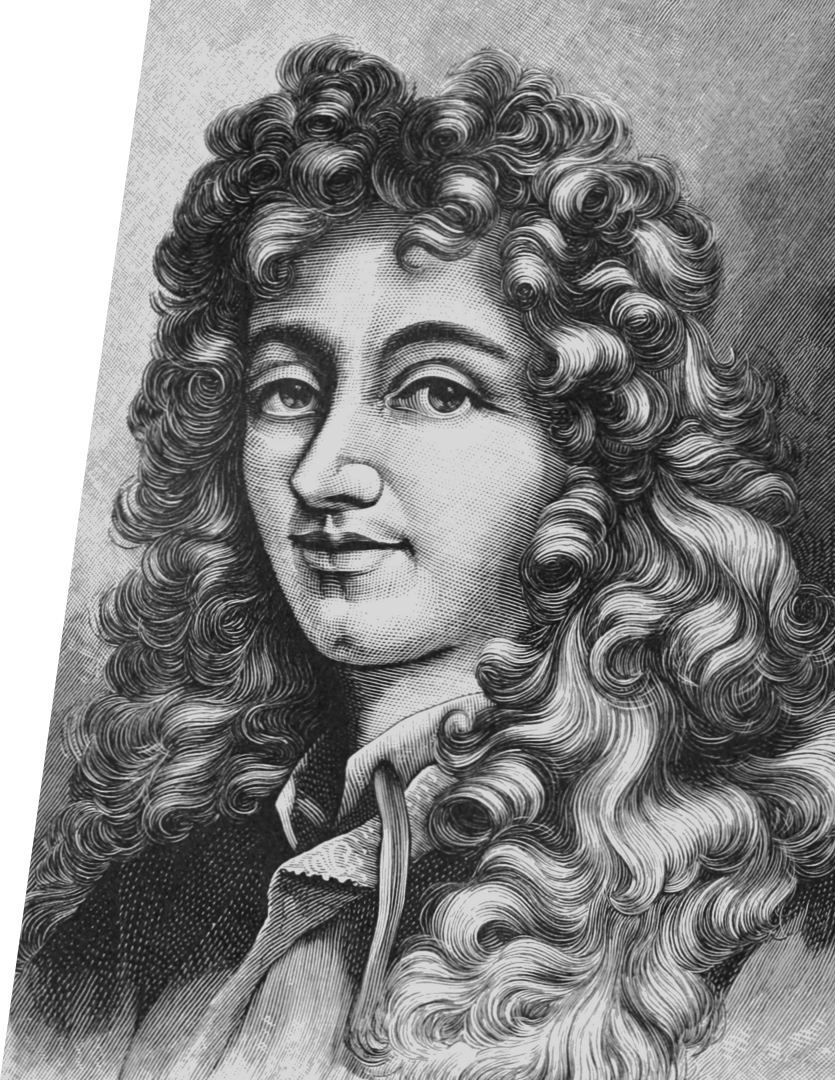 Математический и пружинный маятники
Х. Гюйгенс
Математический маятник
Математический маятник
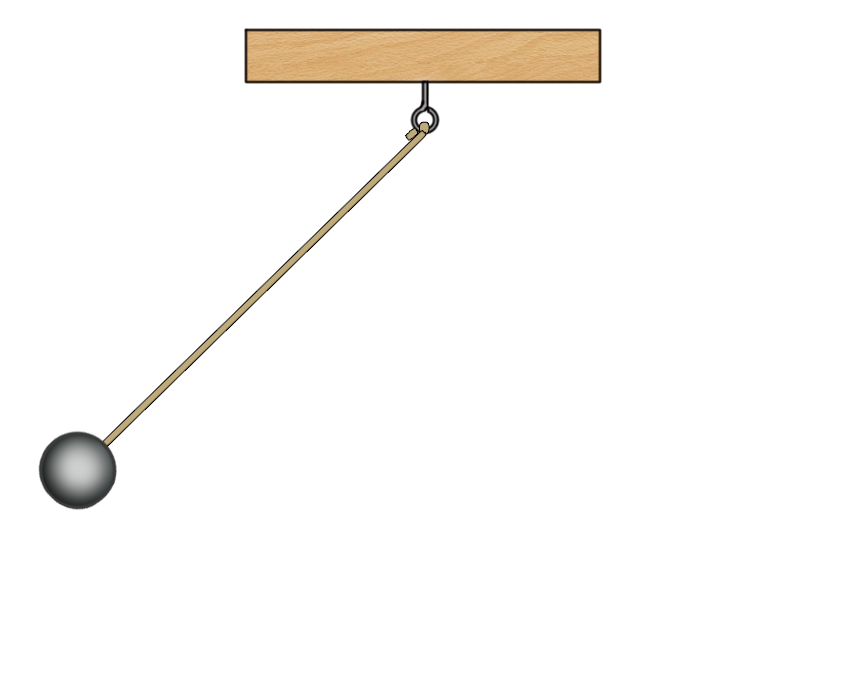 материальная точка, подвешенная на невесомой и нерастяжимой нити, прикреплённой к подвесу и находящейся в поле силы тяжести.
Математический маятник
Математический маятник
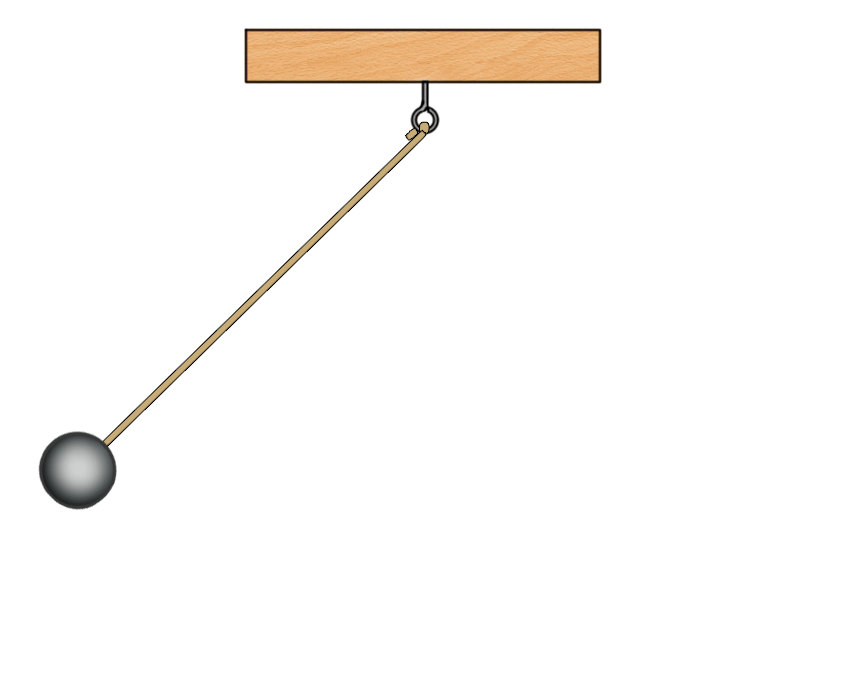 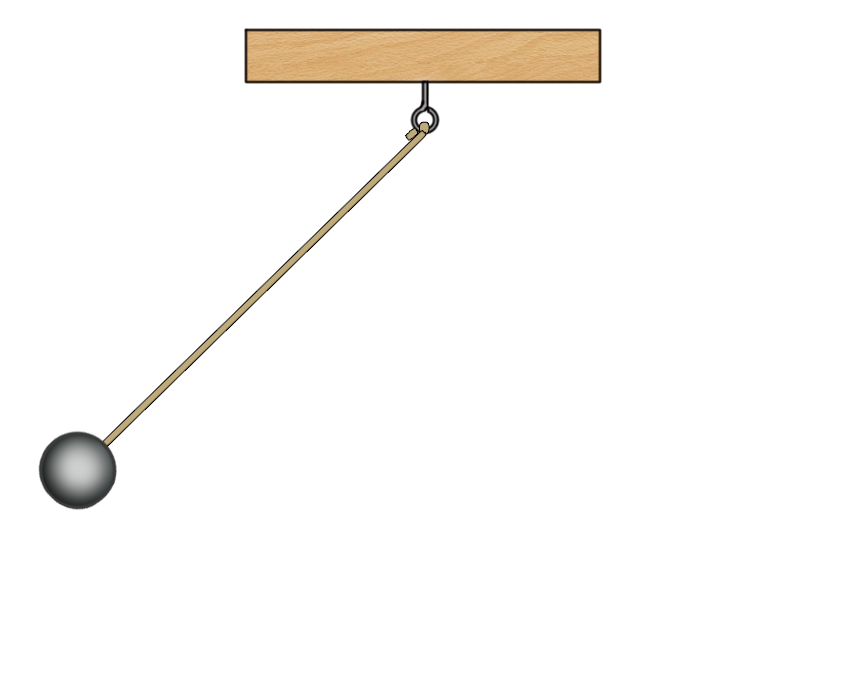 материальная точка, подвешенная на невесомой и нерастяжимой нити, прикреплённой к подвесу и находящейся в поле силы тяжести.
Математический маятник
модель малых реальных колебаний тела при условии, что можно пренебречь:
1) размерами подвешенного тела по сравнению с длиной нити;
2) сопротивлением движению тела;
3) массой нити и её деформацией.
Математический маятник
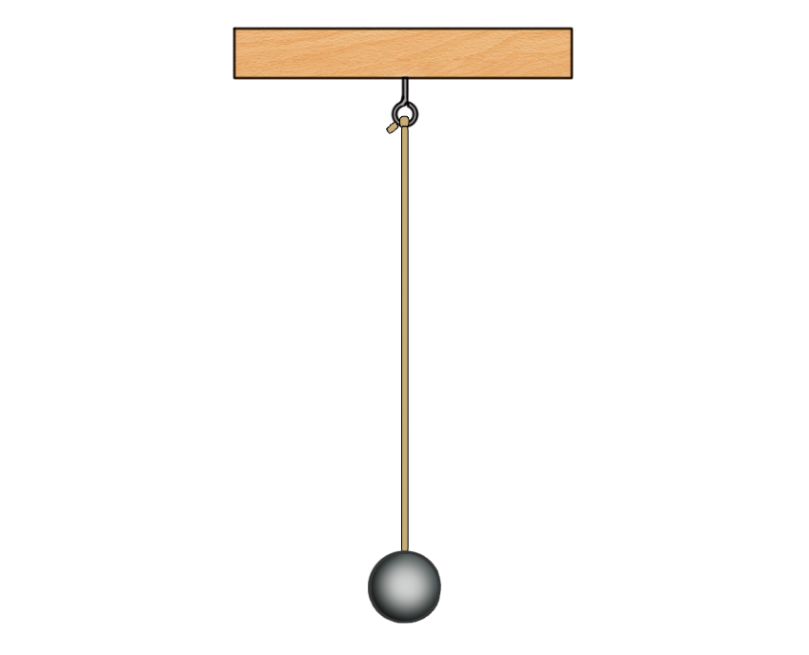 Положение равновесия С
С
Математический маятник
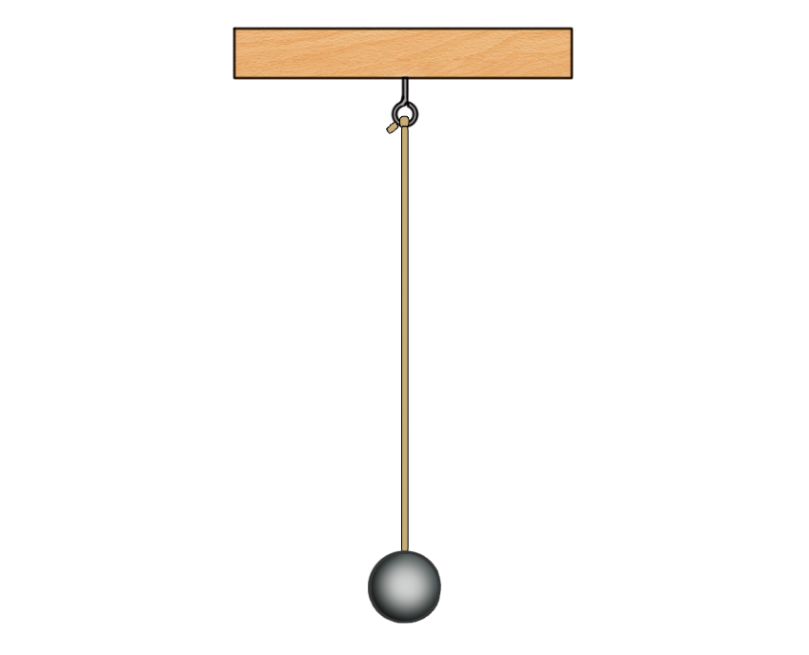 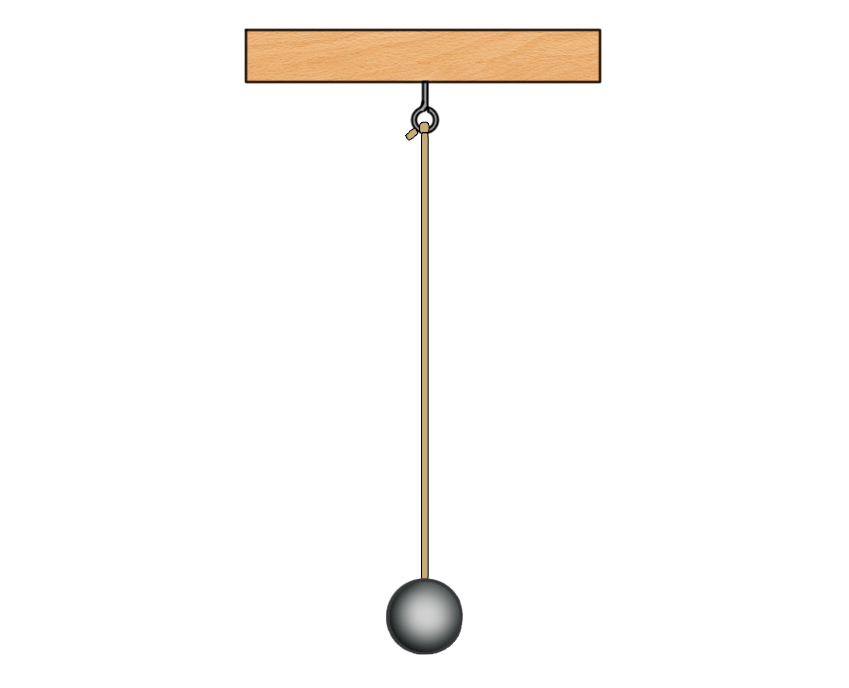 Положение равновесия С
Положение A
А
С
Математический маятник
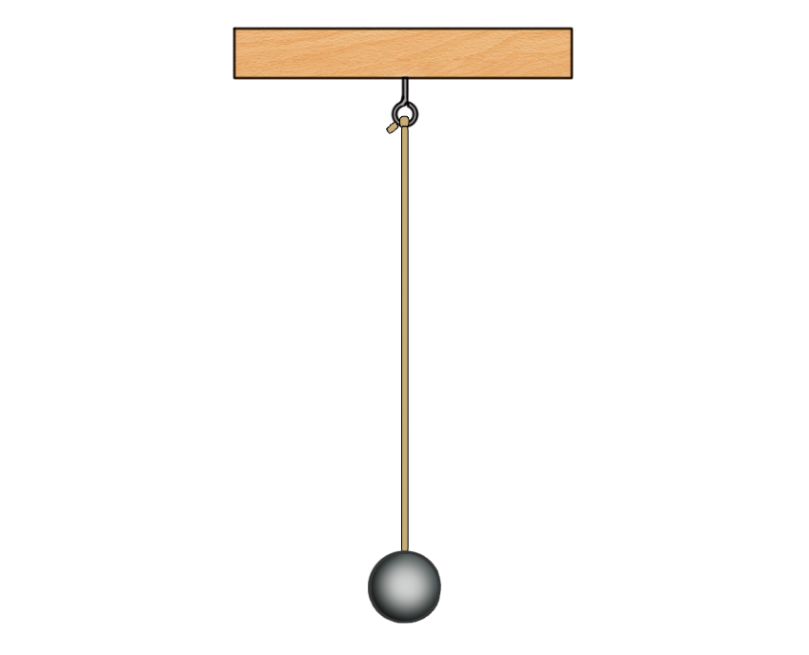 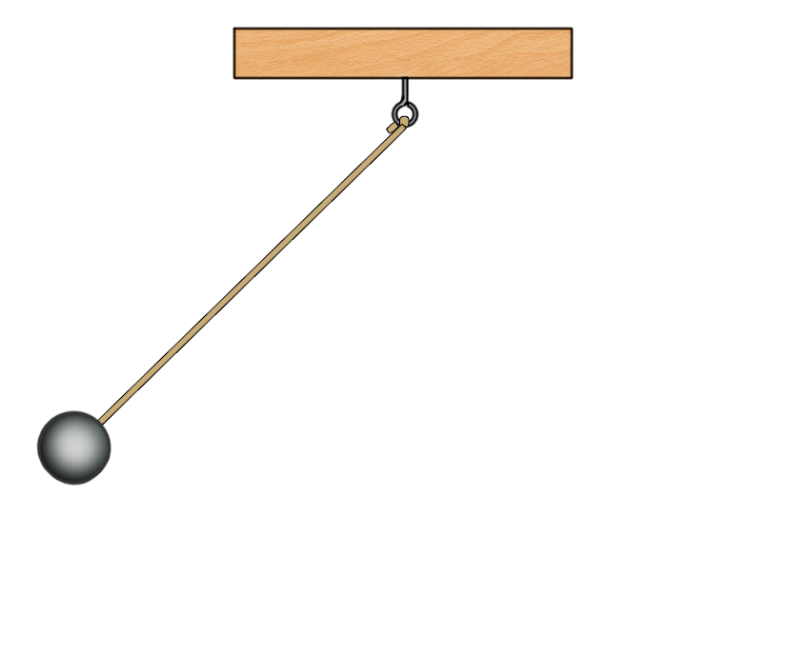 Положение равновесия С
Положение A
— возвращающая сила.
А
С
Математический маятник
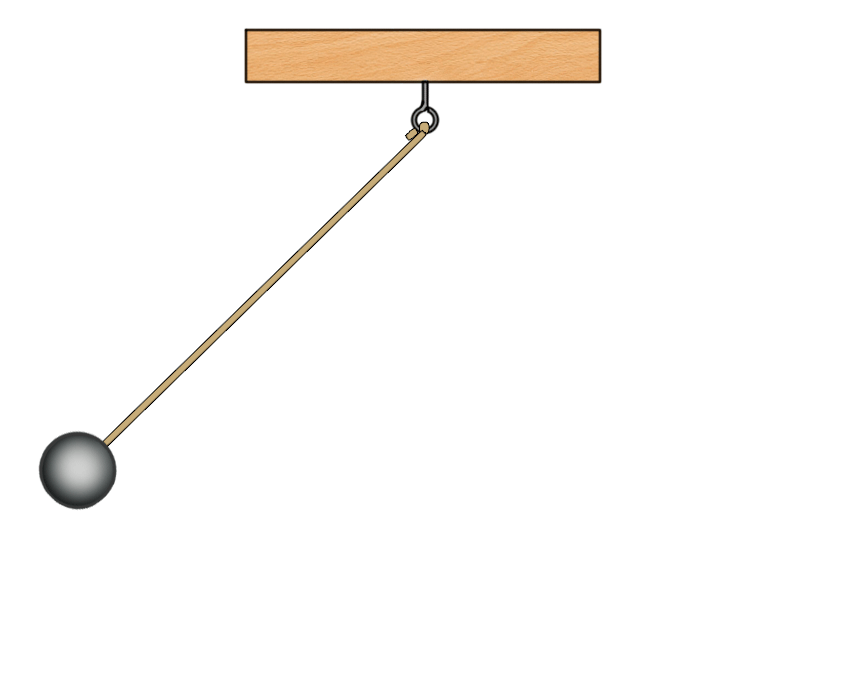 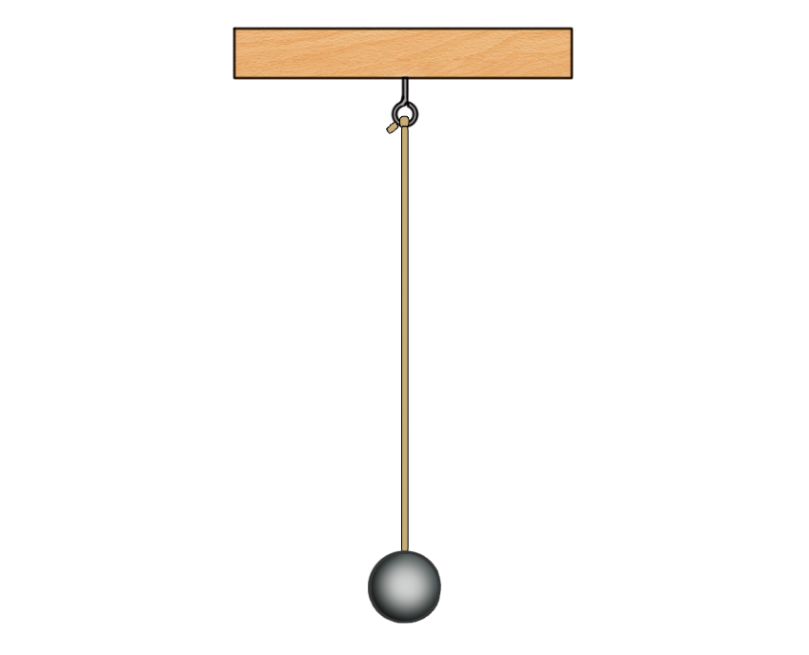 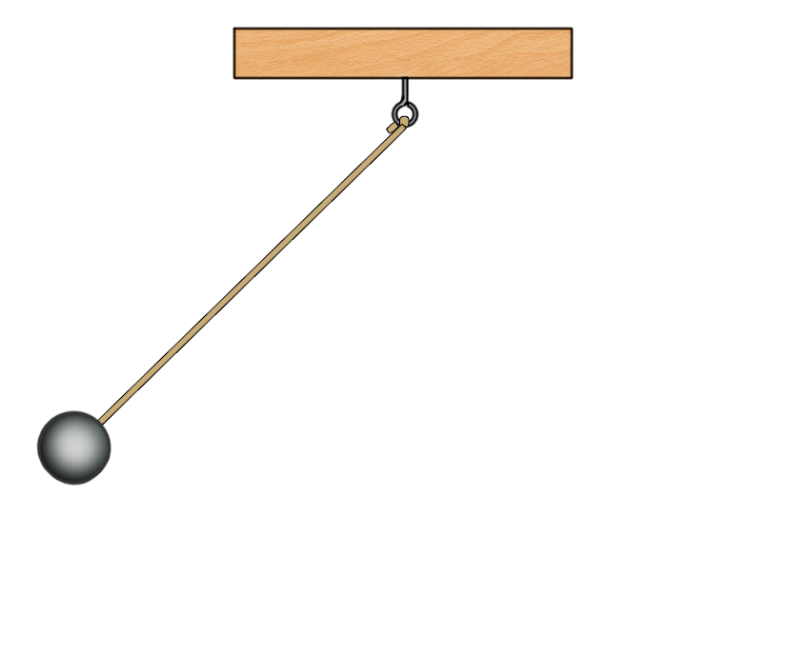 Положение равновесия С
Положение A
— возвращающая сила.
А
Положение равновесия С
С
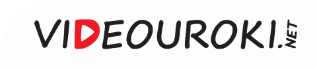 Математический маятник
— возвращающая сила.
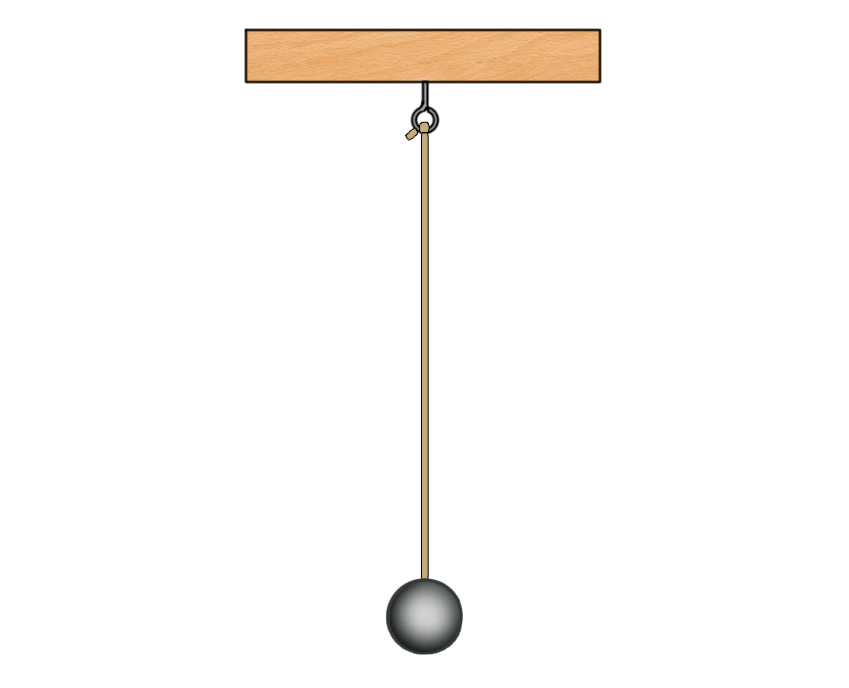 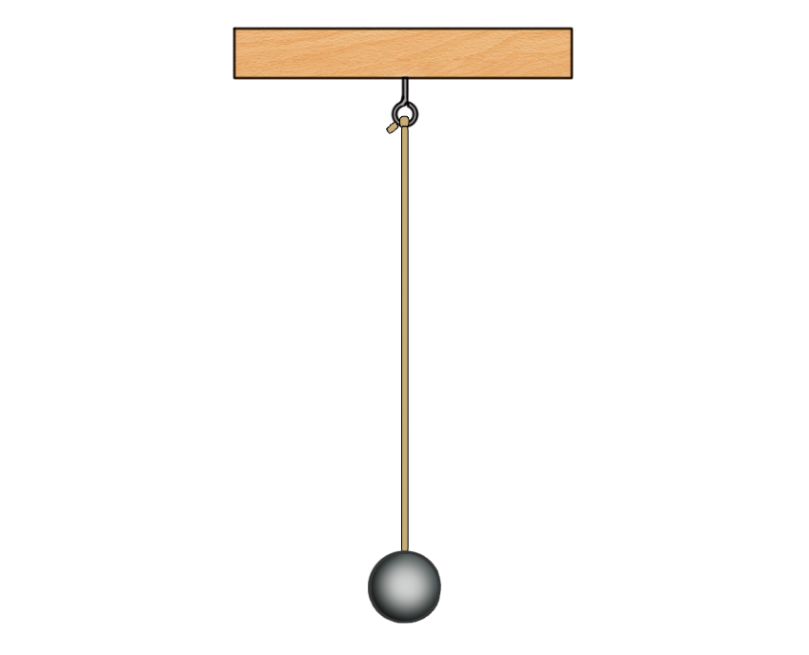 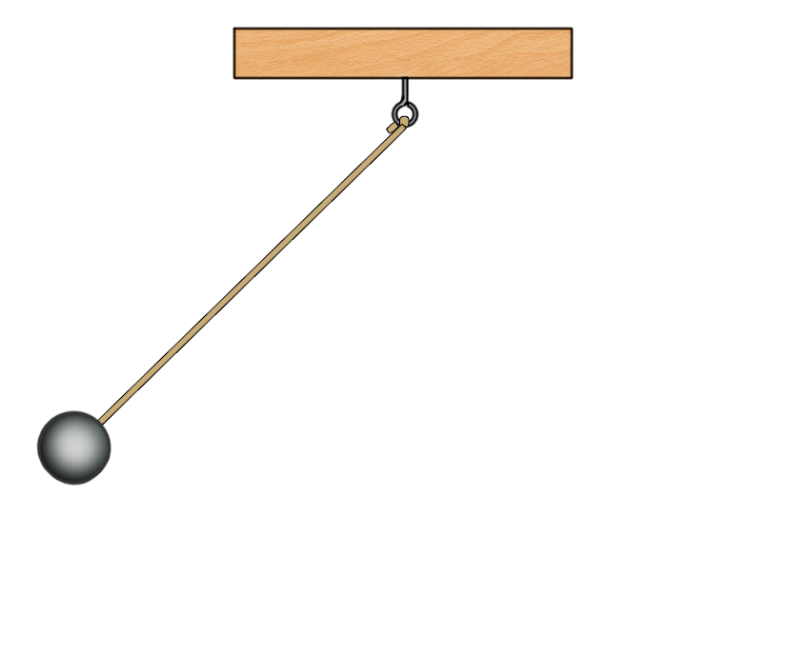 Положение равновесия С
Положение A
А
D
Положение равновесия С
С
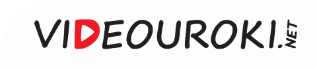 Математический маятник
— возвращающая сила.
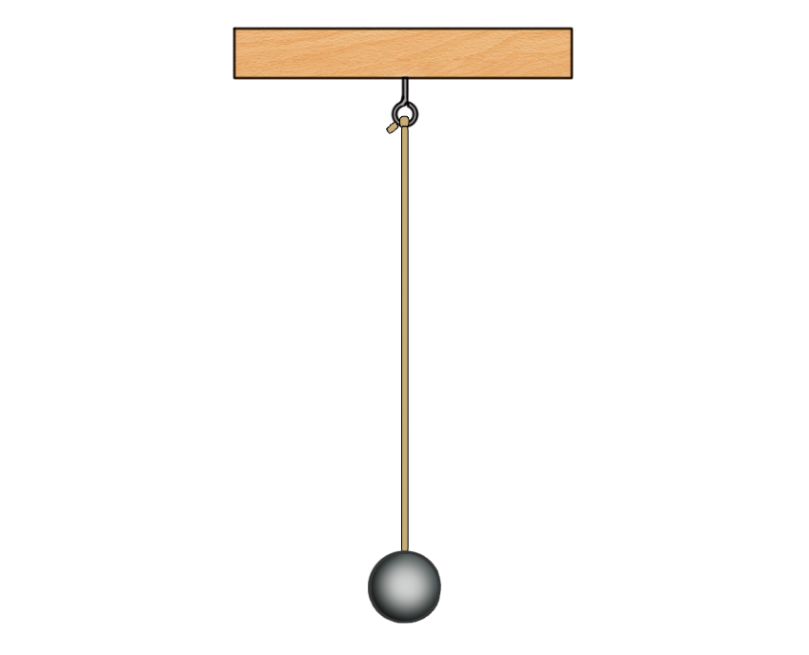 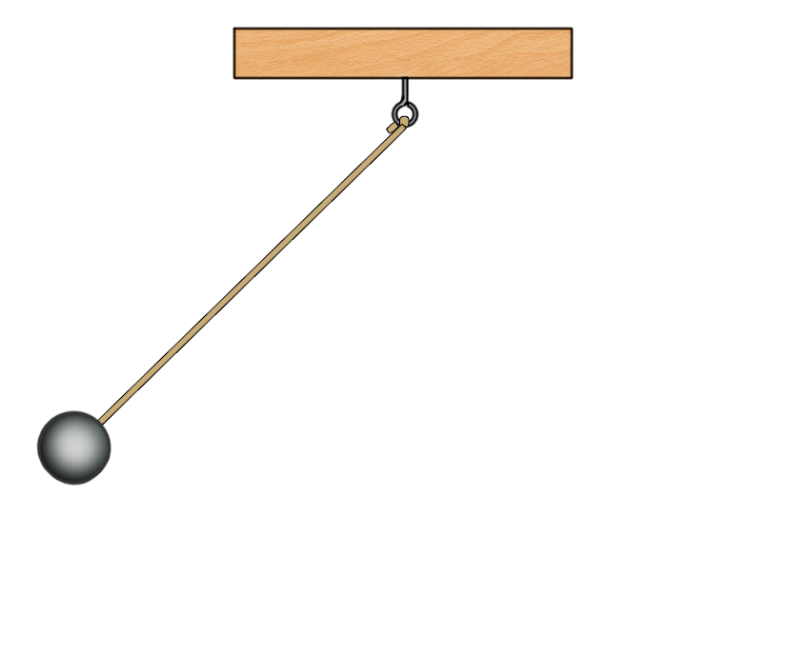 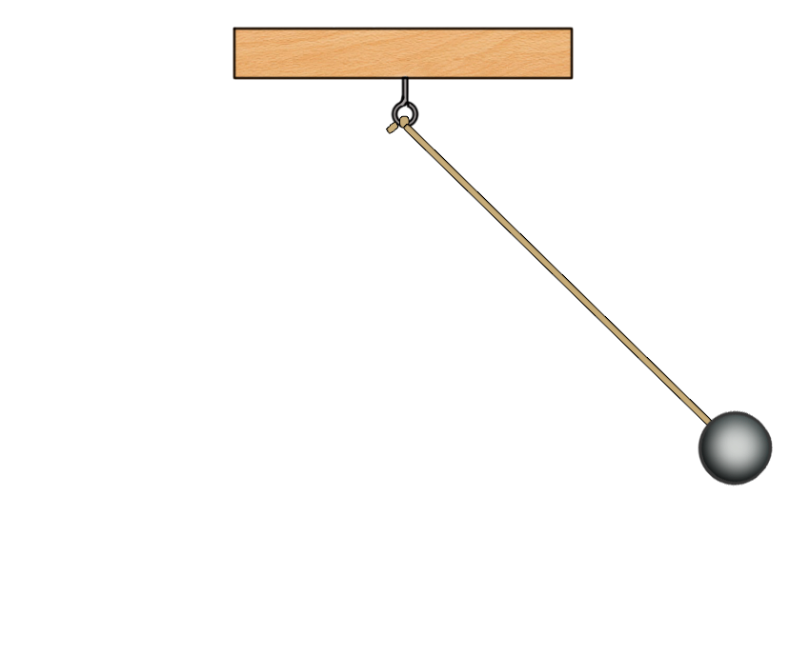 Положение равновесия С
Положение A
А
D
Положение равновесия С
С
Положение D
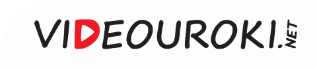 Математический маятник
— возвращающая сила.
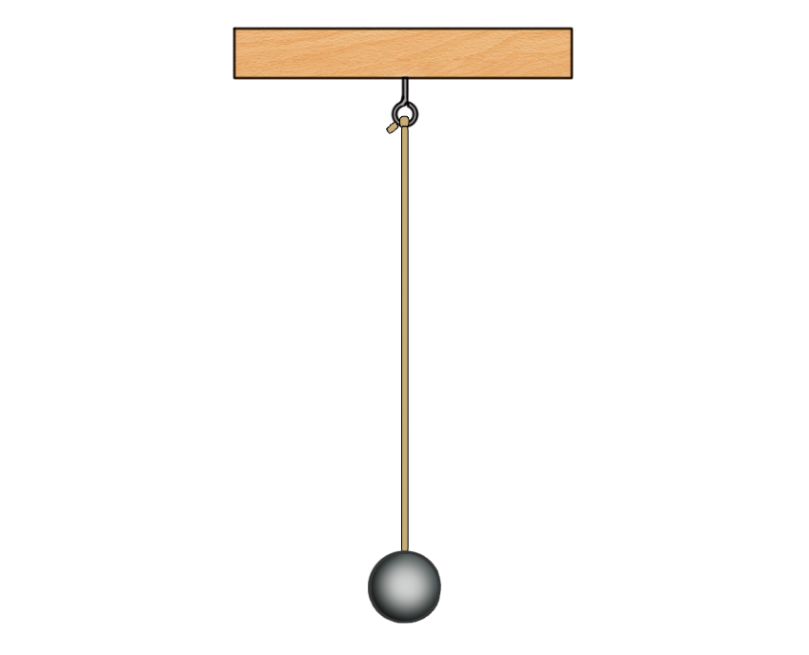 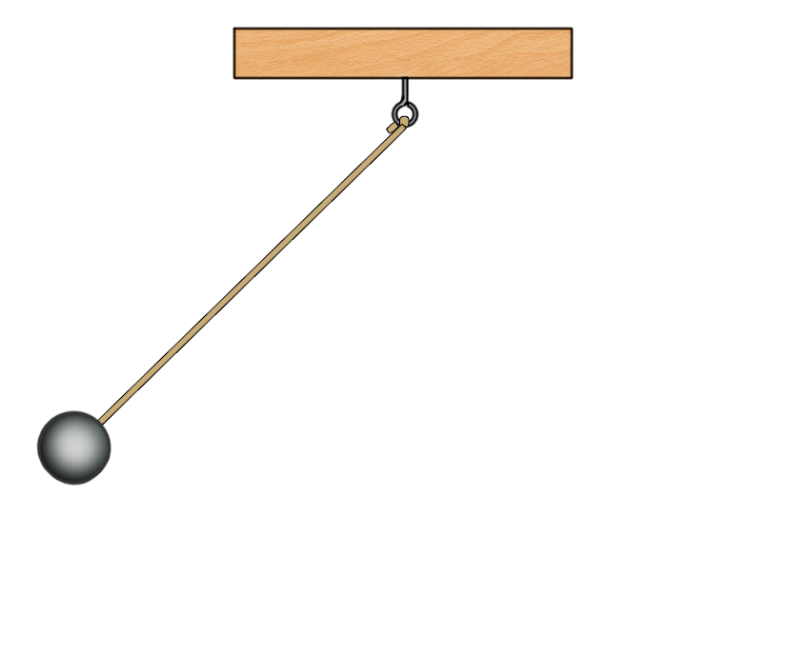 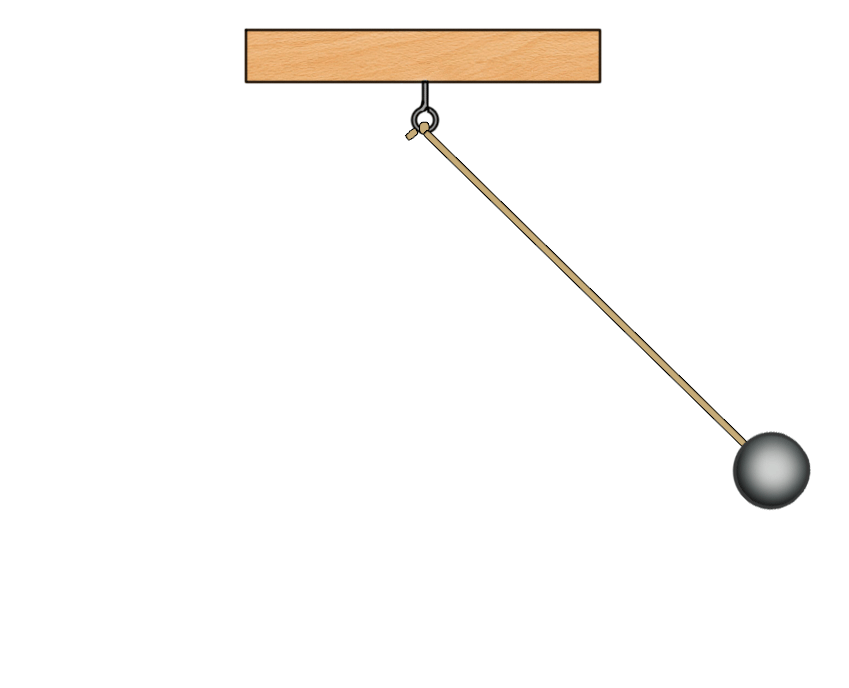 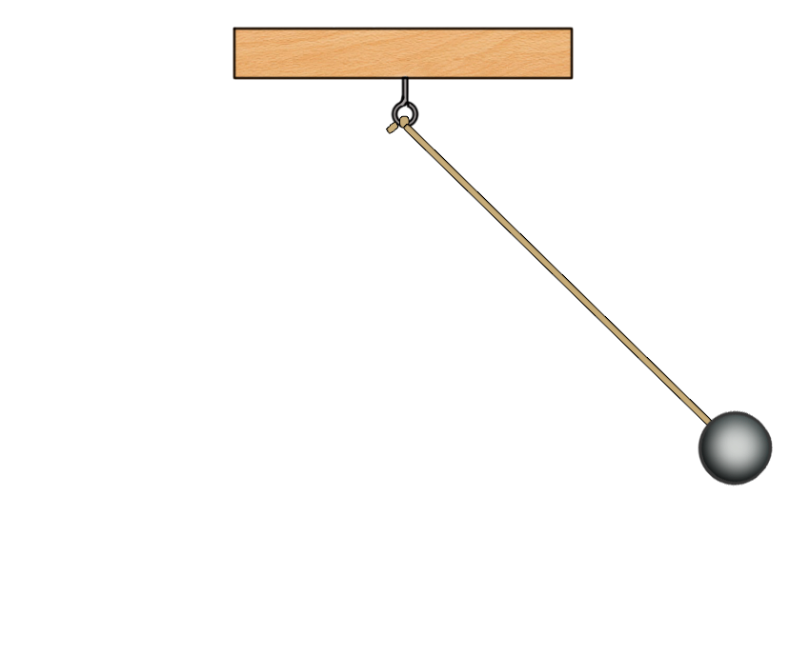 Положение равновесия С
Положение A
А
D
Положение равновесия С
С
Положение D
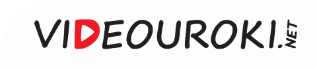 Математический маятник
— возвращающая сила.
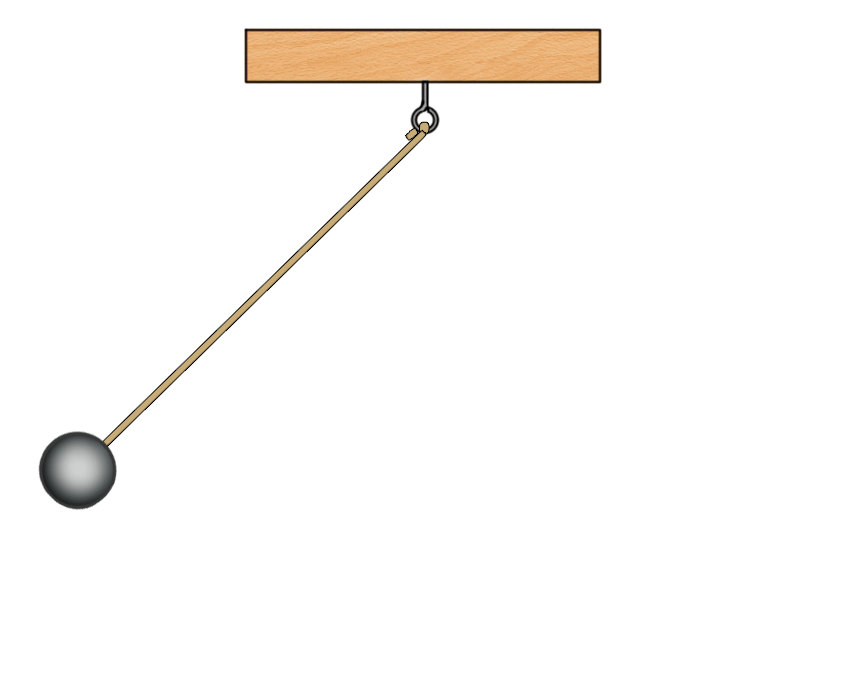 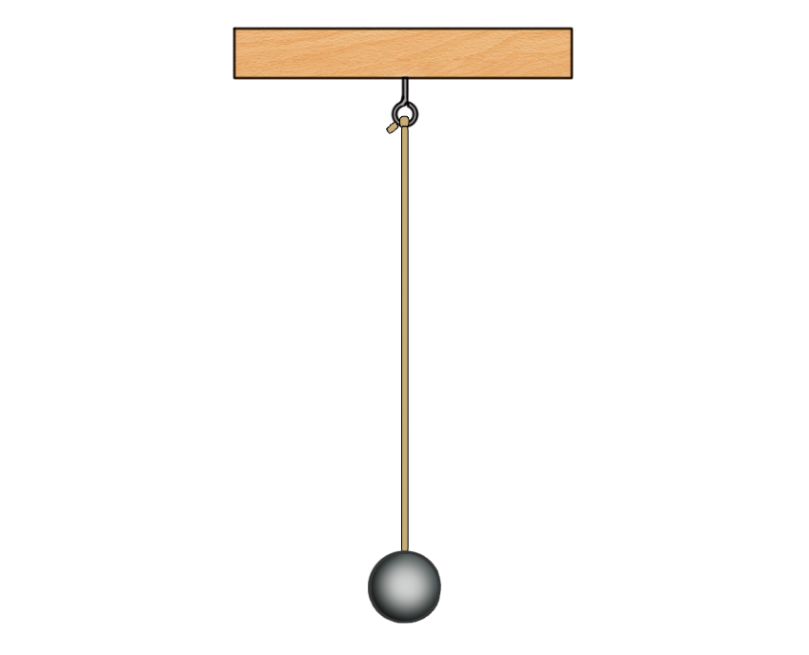 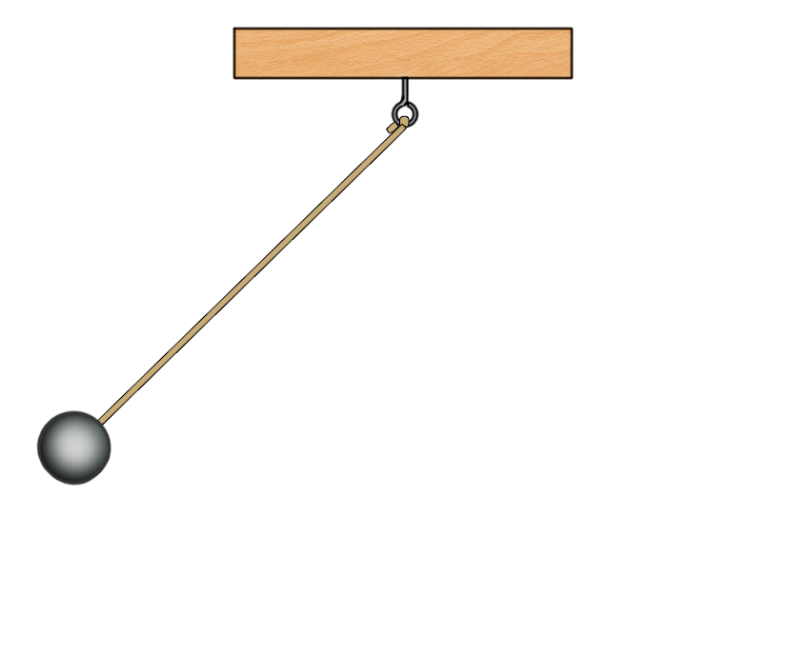 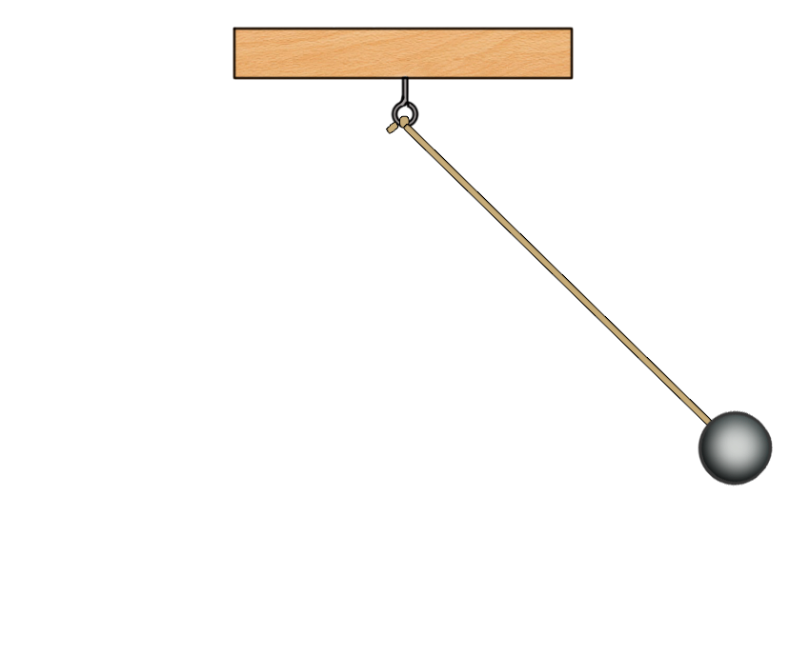 Положение равновесия С
Положение A
А
D
Положение равновесия С
С
Положение D
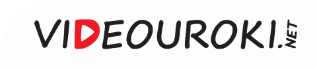 Математический маятник
— смещение маятника.
— возвращающая сила.
— угол отклонения.
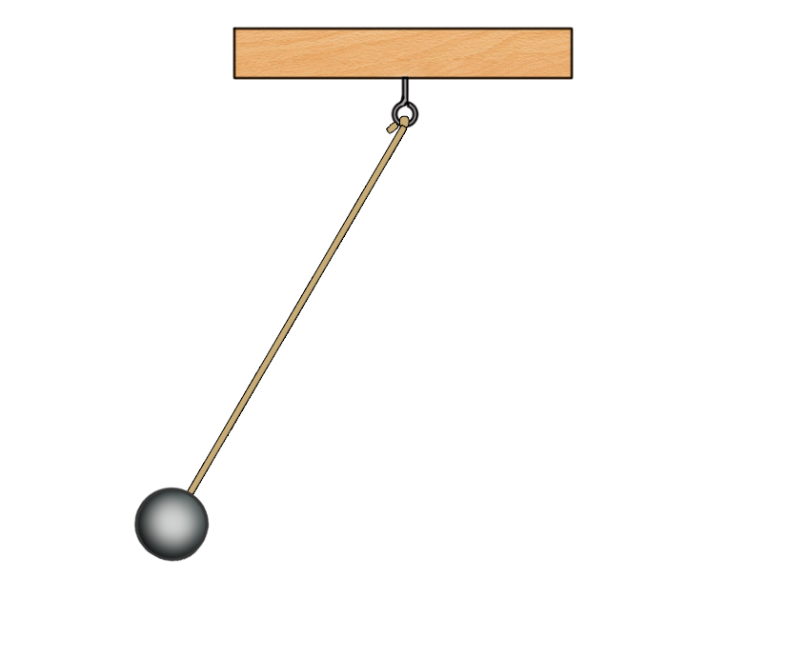 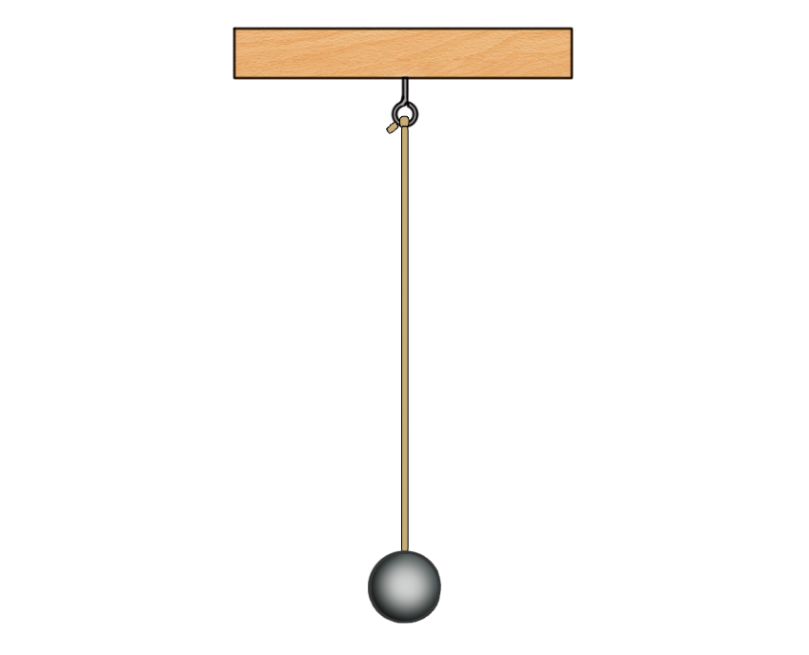 При малых углах отклонения (α < 10о)
В
С
2-й закон Ньютона:
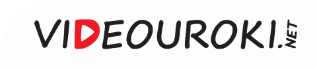 Математический маятник
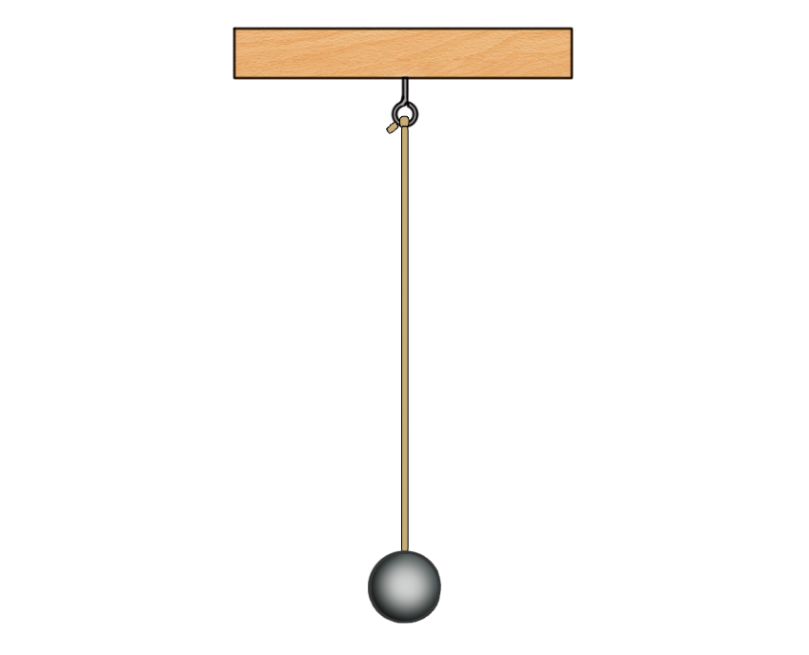 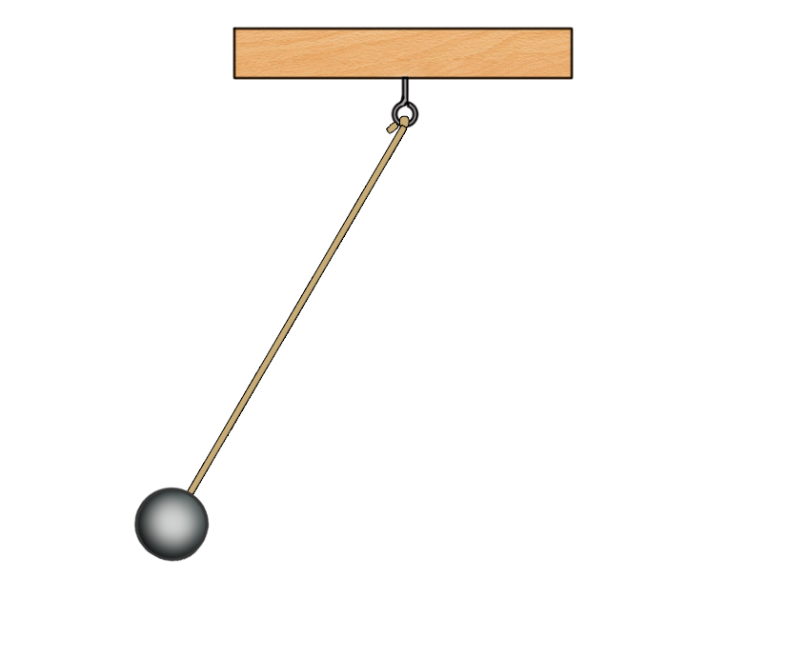 Математический маятник
— смещение маятника.
— возвращающая сила.
— угол отклонения.
материальная точка, подвешенная на невесомой и нерастяжимой нити, прикреплённой к подвесу и находящейся в поле силы тяжести.
— динамическое уравнение
движения математического маятника.
При малых углах отклонения (α < 10о)
В
С
2-й закон Ньютона:
Период свободных колебаний:
При малых углах отклонения свободные колебания математического маятника являются гармоническими.
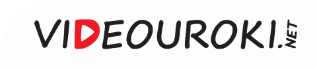 Математический маятник
Математический маятник
материальная точка, подвешенная на невесомой и нерастяжимой нити, прикреплённой к подвесу и находящейся в поле силы тяжести.
Формула Гюйгенса
— динамическое уравнение
движения математического маятника.
— период свободных
Период свободных колебаний:
колебаний математического маятника.
Условия использования формулы Гюйгенса для расчёта периода:
В случае НеИСО
1) колебания маятника должны быть малыми;
2) точка подвеса маятника должна покоиться или двигаться прямолинейно и равномерно относительно ИСО.
При малых углах отклонения свободные колебания математического маятника являются гармоническими.
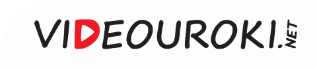 Пружинный маятник
Пружинный маятник
колебательная система, состоящая из МТ массой m и пружины жёсткостью k.
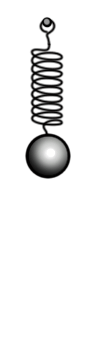 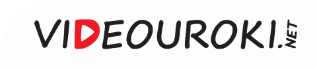 Пружинный маятник
Пружинный маятник
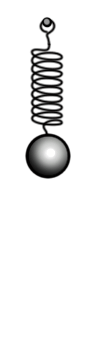 колебательная система, состоящая из МТ массой m и пружины жёсткостью k.
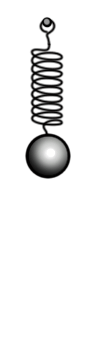 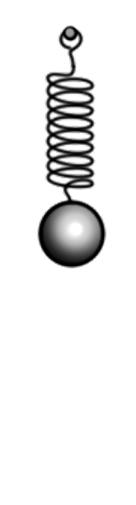 Горизонтальный пружинный маятник:
маятник, в котором колебания тела происходят вдоль горизонтальной прямой.
Вертикальный пружинный маятник:
В простейшей модели пружинного маятника пренебрегают:
маятник, в котором колебания тела происходят вдоль вертикальной прямой.
1) сопротивлением среды и силой трения скольжения;
2) размерами тела;
3) массой пружины.
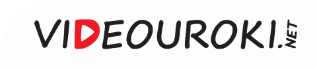 Пружинный маятник
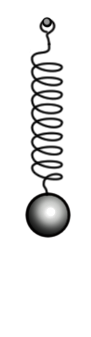 Положение равновесия С
C
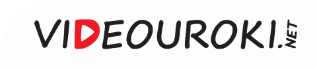 Пружинный маятник
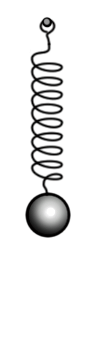 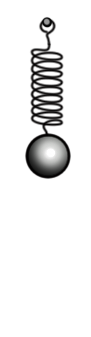 Положение равновесия С
C
A
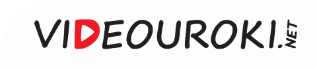 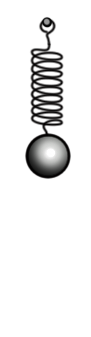 Пружинный маятник
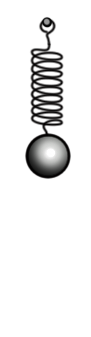 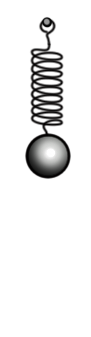 Положение равновесия С
C
A
Положение A
C
C
A
A
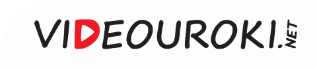 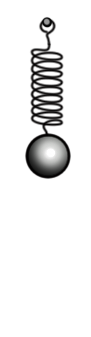 Пружинный маятник
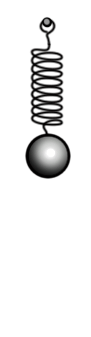 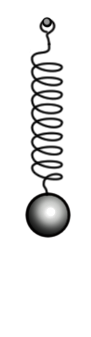 Положение равновесия С
C
A
Положение A
C
A
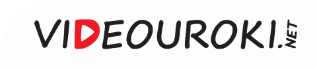 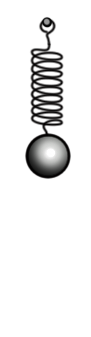 Пружинный маятник
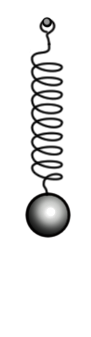 Положение равновесия С
C
A
Положение A
Положение равновесия С
C
A
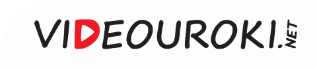 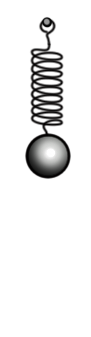 Пружинный маятник
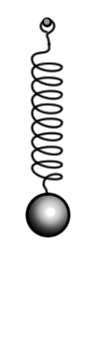 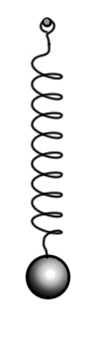 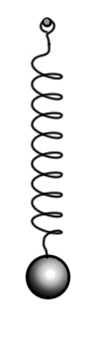 Положение равновесия С
C
A
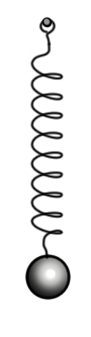 Положение A
Положение равновесия С
D
C
C
D
A
A
D
C
A
Положение D
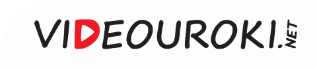 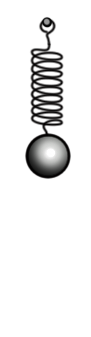 Пружинный маятник
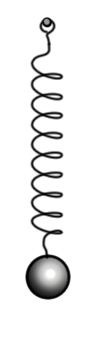 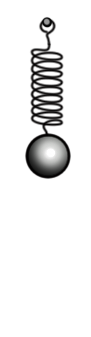 Положение равновесия С
C
A
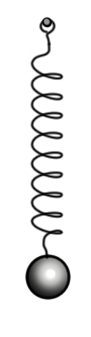 Положение A
Положение равновесия С
C
A
D
D
C
A
Положение D
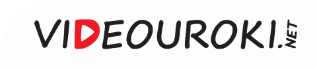 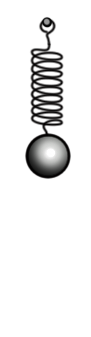 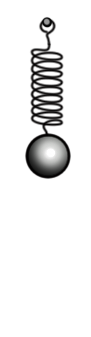 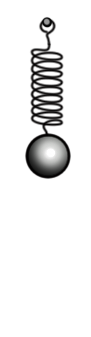 Пружинный маятник
Пружинный маятник
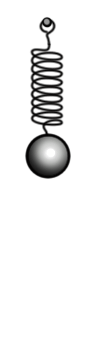 колебательная система, состоящая из МТ массой m и пружины жёсткостью k.
Положение равновесия С
C
A
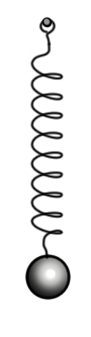 C
A
Положение A
Положение равновесия С
C
A
D
D
C
A
Причинами свободных колебаний пру-жинного маятника являются действие силы упругости и инертность тела.
Положение D
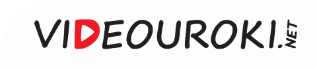 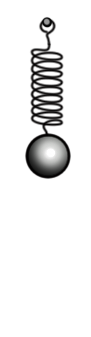 Пружинный маятник
Пружинный маятник
колебательная система, состоящая из МТ массой m и пружины жёсткостью k.
2-й закон Ньютона:
C
A
Закон Гука:
— динамическое уравнение
движения пружинного маятника.
Причинами свободных колебаний пру-жинного маятника являются действие силы упругости и инертность тела.
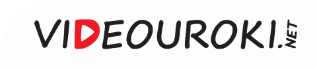 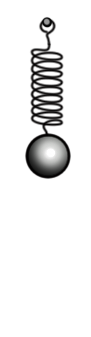 Пружинный маятник
Пружинный маятник
2-й закон Ньютона:
колебательная система, состоящая из МТ массой m и пружины жёсткостью k.
Закон Гука:
C
A
— динамическое уравнение
— динамическое уравнение
движения пружинного маятника.
движения пружинного маятника.
Период свободных колебаний:
Причинами свободных колебаний пру-жинного маятника являются действие силы упругости и инертность тела.
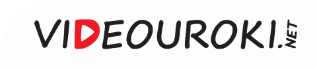 Математический и пружинный маятники
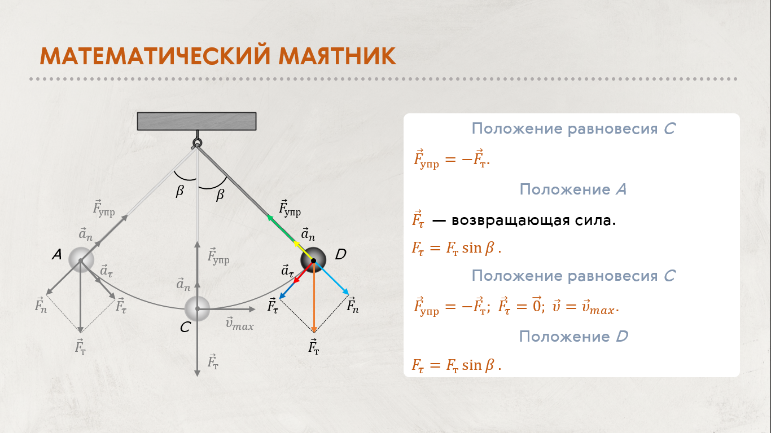 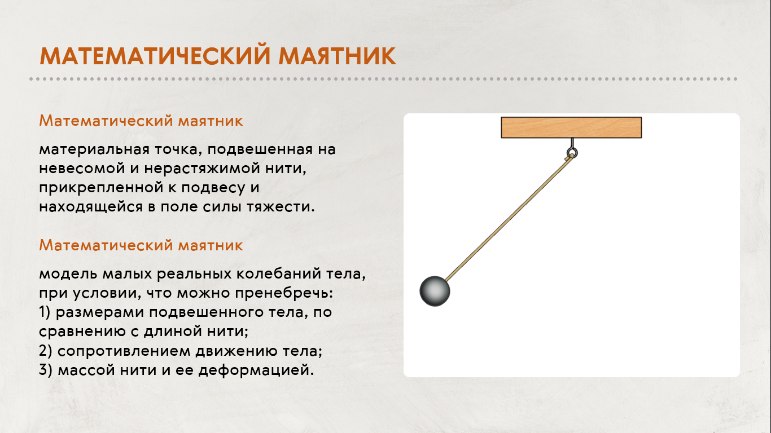 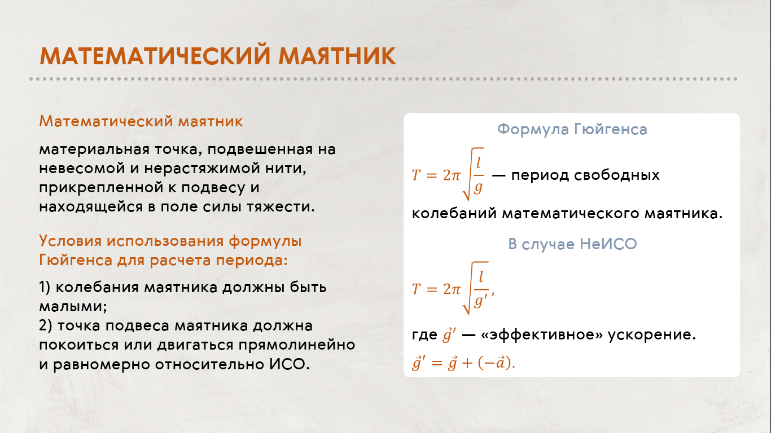 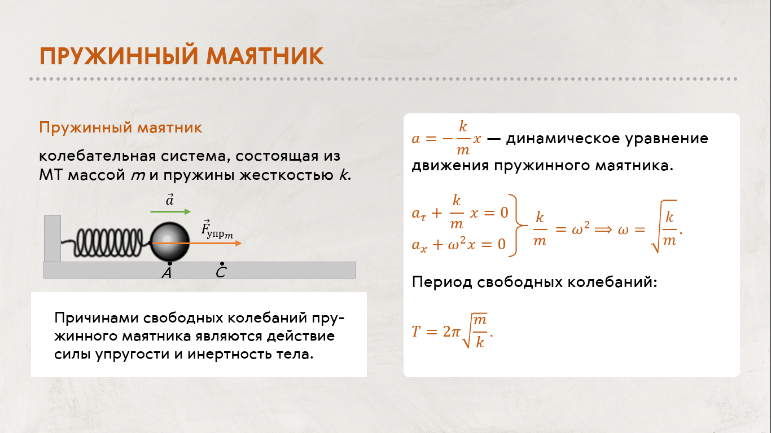 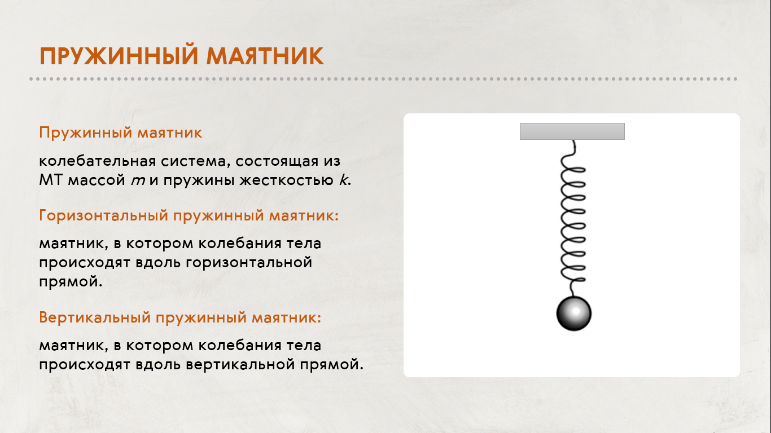 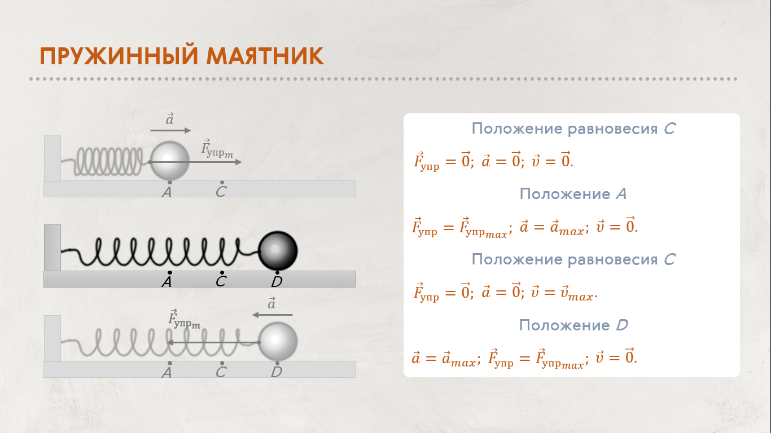 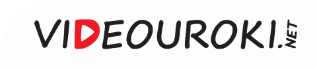